Unit 2　Making a difference
Part Ⅰ Starting out & Understanding ideas
WWW.PPT818.COM
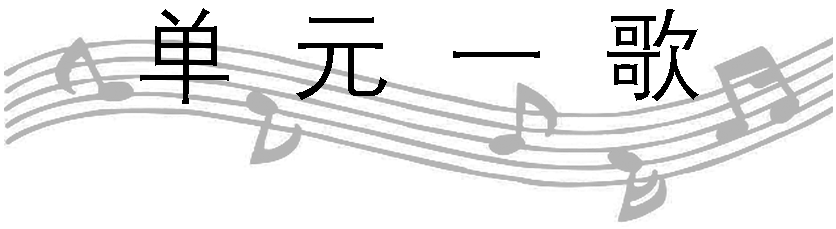 导读：We Are the World，中文译名《天下一家》。由迈克尔·杰克逊和莱昂纳尔·里奇共同作曲，由迈克尔·杰克逊独自填词，旨在呼吁世界帮助非洲饥荒人民。
We Are the World
There comes a time when we  ①________________
When the world must come together as one
There are people dying
Oh，and it’s time to ②____________ to life
The greatest gift of all
We can’t go on pretending day by day
That someone，somewhere will soon ③______________
We’re ④____________ God’s great big family
hear a certain call
lend a hand
make a change
all a part of
And the truth—you know love is all we need
We are the world，we are the children
We are the ones who make a brighter day
So let’s start giving
There’s a choice we’re making
We’re saving our own lives
It’s true we’ll make a better day
Just you and me
Well，send them your heart
So they know that someone cares
And their lives will be stronger and free
As God has shown us
By turning stone to bread...
天下一家
当我们听到了恳切的呼唤
全世界应该团结一致
有些地方的人们正逐渐死亡
是该伸出援手的时候了
对生命而言，这是最好的礼物
我们不能日复一日地伪装下去了
总有人会一瞬间让世界改变
我们都是上帝的大家族中的一员
事实上，我们需要的就是爱
四海皆一家，我们都是神的子民
创造美好的未来要靠我们
所以，让我们开始奉献自己
我们正在做的抉择
是在拯救自己的生命
我们真的可以创造更美好的明天
就靠你和我
将你的心传递给他们
让他们明白有人关心他们
他们的生命才能更坚强、更自由
如同上帝启示我们的
借着把石头变成面包这件事……
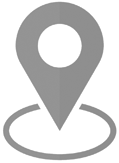 素 养 导 航
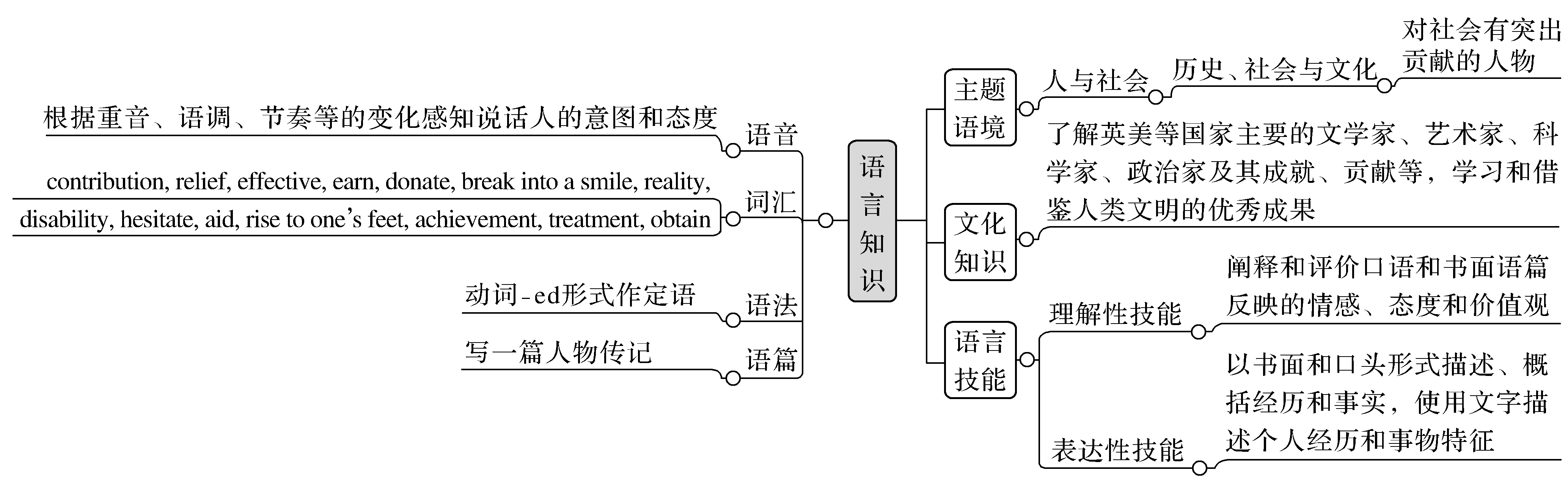 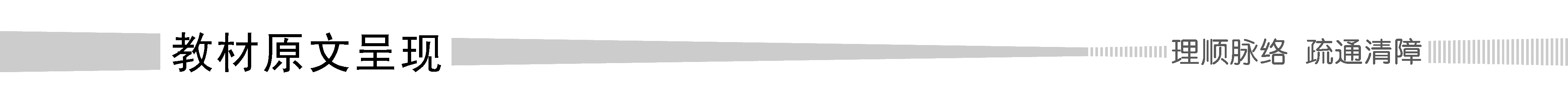 The Well that Changed the World
As a six-year-old Canadian schoolboy，Ryan had trouble believing the words (1)spoken by his teacher that many people in developing African countries couldn’t get enough clean water.He looked across the classroom at the drinking fountain.It was very close—only ten steps away.So，Ryan asked himself，“Why do some African children have to walk ten kilometres (2)to get water every day？And why is the water (3)so dirty that it makes them sick？” Young Ryan thought，“Life is easy for me，but hard for those people.(4)Why don’t I help？”
(5)At first，his plan was to earn money to build a single well somewhere in Africa.He cleaned windows and did gardening for his family and neighbours.He soon reached his first target of $70，(6)but when he gave the money to a charity，he was told that it actually cost $2，000 to build a well.Seventy dollars was only enough for a hand pump.Ryan understood that a hand pump wouldn’t help the children.(7)What they needed was a well dug near their homes.
Two thousand dollars was a lot of money，but Ryan didn’t give up.He was determined to help other children have clean water.He started to ask for help from his classmates and neighbours and persuaded them to donate money.At the same time，a friend of Ryan’s mother helped make his story go public.After several months，Ryan had raised the $2，000，(8)with which a well was built near a primary school in Uganda.The children at the school no longer needed to walk for hours to get water.They were grateful to him and invited him to visit.
In Uganda，Ryan at last saw the finished well with his own eyes.But that was not all.He also saw hundreds of delighted students (9)who had turned out to welcome him.They sang and danced happily.Some even offered him food and gifts.At first Ryan was nervous，but soon a great warmth filled him.He really had made a difference for these children.He broke into a  joyful smile.
(10)Later，Ryan’s experience led him to set up a foundation to encourage more people to help.Many (11)inspired people gave him their support.Ryan’s foundation continues to attract support from more and more people，so the work of building more wells can go on.Today，over 800，000 people in 16 countries across Africa have benefited from the life-changing gift of clean，safe water.
(12)Now，as an adult，Ryan says that the question to ask is not “Why don’t I help？”，but “How can I help today？”.This insight grew from the determined attitude of a six-year-old boy (13)who had the courage and perseverance to make his dream a reality.
(1)spoken by his teacher过去分词短语作定语，that引导同位语从句。
(2)to get water在句中作目的状语。
(3)so...that...如此……以至于……。
(4)Why don’t sb do...为什么某人不做……，表建议。
(5)to earn money为不定式作表语；to build...为不定式作目的状语。
(6)when引导时间状语从句。
(7)What引导主语从句；句中dug作定语，修饰a well。
(8)with which引导非限制性定语从句。
(9)who引导定语从句，修饰先行词students。
(10)句中to set up...作宾语补足语，to encourage...作目的状语。
(11)inspired过去分词作定语，修饰people。
(12)to ask作定语，修饰the question；not...but...不是……而是……。
(13)who引导定语从句，修饰先行词boy；to make his dream a reality为不定式短语作后置定语，修饰the courage and perseverance。
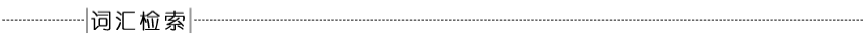 ①look across 眺望
②fountain n.喷水池
③step n.一步
④sick adj.生病的
⑤at first 起初
⑥well n.井
⑦somewhere adv.在某处
⑧gardening n.园艺
⑨target n.目标
⑩charity n.慈善团体
⑪pump n.泵
⑫dug v.(dig的过去式)挖
⑬determined adj.有决心的
⑭persuade vt.劝说，说服
⑮go public 公布于众
⑯primary adj.基础的
⑰grateful adj.感激的
⑱delighted adj.高兴的
⑲turn out 结果
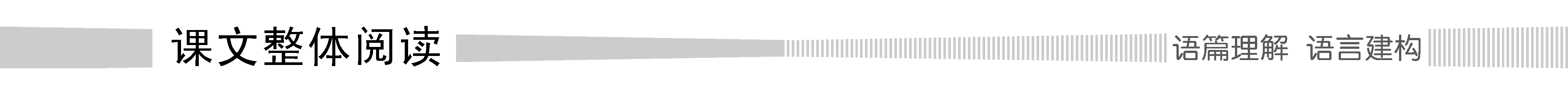 Step Ⅰ　General reading
Match each paragraph with its main idea.
Para.1　A.Ryan visited Uganda.It turned out that the children welcomed him warmly.He 
              really had made a difference for them.
Para.2  B.Ryan could get clean drinking water within ten steps，but some African children 
             had to walk ten kilometres to get water.So Ryan decided to help.
Para.3  C.Ryan set up a foundation to encourage more people to help to build more wells.
Para.4  D.By cleaning windows and doing gardening to make 70 dollars，Ryan wanted to 
             build a single well.But he was told it cost $2，000 to build a well.
Para.5  E.Ryan with the determined attitude made his dream a reality.
Para.6  F.Ryan persuaded his classmates and neighbours to donate money.And his mother’s 
             friend also helped him.He raised enough money and a well was built in Uganda.
答案　Para.1—B　Para.2—D　Para.3—F　Para.4—A
Para.5—C　Para.6—E
Step Ⅱ　Factual reading
Read the text carefully and choose the best answer.
1.Why did Ryan decide to help African children?
A.Because life is easy for him.
B.Because he believes what his teacher said.
C.Because life is hard for those people.
D.Because Ryan could get clean water within ten steps，but they had to walk ten kilometers to get water.
2.How much does it cost to build a well?
A.70 dollars  				B.2，000 dollars
C.800，000 dollars  			D.1，300 dollars
3.How did he raise more dollars?
A.By cleaning windows and doing gardening.
B.By persuading his classmates and neighbours to donate money.
C.By making his story go public.
D.By encouraging people to help.
4.How did the children welcome him?
A.By inviting him.
B.By singing，dancing and offering him food and gifts.
C.By giving joyful smile.
D.By being grateful to him.
5.Ryan set up a foundation to ________.
A.inspire people to give him their support
B.encourage more people to help
C.build more wells
D.make his dream a reality
答案　1.D　2.B　3.B　4.B　5.B
Step Ⅲ　Cloze test
Fill in the blanks according to the text.
Ryan had trouble  1.____________(believe) in what his teacher said.Ryan could get clean drinking water within ten steps，but some African children had to walk ten kilometres to get water.Besides，the water they drink is so dirty  2.____________ it makes them sick.So Ryan decided to help.By  3.____________(clean) windows and doing gardening，Ryan wanted  4.____________(earn) money to build a single well.But when he was told it cost $2，000 to build a well.He didn’t give up.Ryan persuaded his classmates and neighbours  5.____________(donate) money.And his mother’s friend also helped him.
believing
that
cleaning
to earn
to donate
After several months he  6.____________(raise) enough money and a well was built in Uganda.Ryan visited Uganda.It turned  7.____________ that the children welcomed him warmly.He really made  8.____________ difference for them.Later，Ryan’s experience led him to set  9.____________ a foundation to encourage more people to help.Today，the life-changing gift of clean water has benefited them a lot.Ryan with the determined attitude made his dream a  10.____________(real).
raised
out
a
up
reality
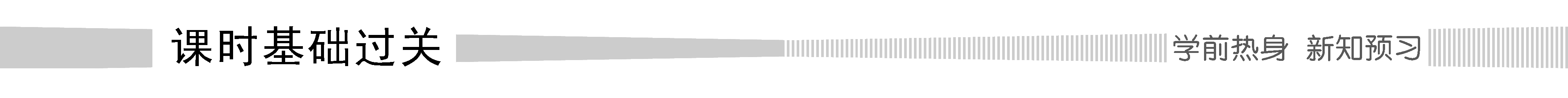 Ⅰ.词汇语境认知——写出语境中加黑单词或短语的意义
1.I followed his eyes and looked across the room to the children who were drawing on the table._____________
2.The village where he lived did not get mail.They had a community well that everyone used to get water.____________
3.Spring is in the air so it is time to go outside and do some gardening.____________
4.Decide the right direction and work in that direction to achieve your target. ____________
向对面看过去
井
园艺
目标
5.The charity had to call on many well-known people for donations to raise the enormous amount of money they needed.____________
6.Bringing water from the town pump had always been hateful work in Tom’s eyes.____________
7.The company has made the decision to go public with the news to let everyone know the fact.____________
8.His encouraging speech inspired us to work harder than ever before.____________
9.Changing schools made a difference to my life，which made me become who I am.____________
慈善团体
泵
公开
鼓舞，激励
有影响
10.During the get-together，it was filled with joyful laughter and songs.Every one had a good time.____________
11.Everyone can benefit from making an effort to practice gratitude(感激) every day. ____________
12.To be a great leader，you do not have to graduate from one of top schools，but you have to possess vision，insight into future.____________
快乐的
得益于
洞察力
Ⅱ.单词语境记忆——根据汉语提示写出单词的适当形式
1.The girl lost in the forest finally escaped from the woods and she breathed a sigh of  ____________ (轻松).
2.But how ____________(有效的)it will be，only time can tell.
3.If you can provide something of value，people will be more than happy to pay for your  ____________(贡献).
4.No one can have failed to notice the fact that water  ____________(缺少) is a serious problem with which the whole world is confronted.
5.The children are taught to flatten the empty milk cartons and ____________ (再循环) them.
relief
effective
contribution
shortage
recycle
6.The rest of the old man’s exiguous savings are  ____________(捐献) to that boy.
7.In theory，this problem should not occur，but in ____________(现实) it does.
8.They have ____________(延长) the deadline by one day.
9.People with  ____________(残疾) are a special social group，should be particularly concerned by the whole society.
10.Infectious(传染的)  ____________(疾病) are spreading among many of the flood victims.
donated
reality
extended
disabilities
diseases
Ⅲ.短语语境填空——根据汉语提示写出适当的短语
1.When you are in trouble please ________________(寻求) help from us.
2.Einstein is trying to do his scientific work; ________________(同时) he’s working six days a week.
3.He ________________(对……感激) the girl to whom he often turns for help when he meets with difficulties.
4.To our joy，the English evening ________________ (结果)a great success.
5.In order to achieve your wants and desires，________________(设立) goals for yourself.
6.Renewable energy will become progressively more important as time _______________
	(继续).
ask for
at the same time
is grateful to
turned out
set up
goes on
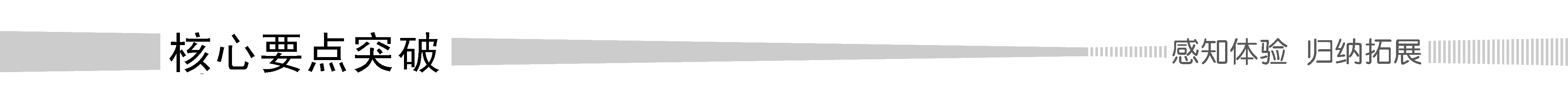 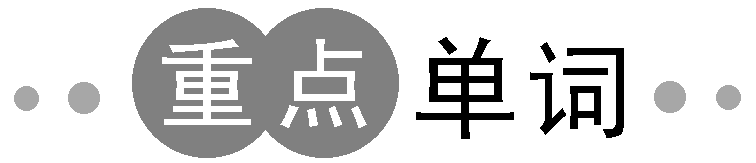 1.contribution n.贡献，促成因素；捐赠
·the contribution these people made to society(教材P13)这些人对社会的贡献
·Located where the Belt meets the Road，Jiangsu will contribute more to the Belt and Road construction.
由于位于“一带一路”的交汇处，江苏将为“一带一路”的建设做出更大的贡献。
·It is generally agreed that cycling contributes greatly to people’s physical fitness.
人们普遍认为骑自行车特别有助于人们的身体健康。
·They should contribute more money to the poor.
他们应该给穷人捐更多的钱。
·Failure can make a positive contribution to your life once you learn to use it.
一旦你学会利用失败，它会对你的生活做出积极的贡献。
►单句语法填空
①These contribute to  ____________(build) up our confidence and  ____________ (help) us meet bigger challenges in the future.
②Everyone is willing to contribute food and clothes  ____________ the homeless people.
③Participating in the contest will be a golden chance for me to show my dancing skills and make some  ____________ (contribute) to the class.
building
helping
to
contributions
►根据提示完成小语段
④Many people ___________________ the Project Hope，which _________________ many children returning to school.A teacher wrote an article about this and ________________________ a newspaper.
许多人给希望工程捐钱，促成很多孩子重返校园。一位老师据此写了一篇文章并向报社投了稿。
contributed money to
contributed to
contributed it to
单词一族
contribute vt.& vi. 捐献，捐赠，捐助；贡献；促成，导致；投稿
用法总结
(1)contribute...to...  (把……)贡献给……；(向……)捐款；投稿
contribute to  促成，导致；有助于；是……的原因
(2)make contributions/a contribution to/towards (doing)...  对(做)……作出贡献
名师提醒
contribute to和make a contribution/ contributions to中的to都为介词，后面要接名词、代词或动名词。
2.relief n.轻松，宽慰；(痛苦、忧虑等的)解除，减轻；救济
·The amount of relief and comfort experienced by the sick after the skin has been carefully washed and dried，is one of the commonest observations made at a sick bed.(教材P13)
患者在皮肤被仔细清洗和干燥后所感受到的缓解和舒适是临床上最常见的观察之一。
·Much to my relief，my son was eventually admitted to a key university.
使我非常欣慰的是，我儿子最终被一所重点大学录取了。
·It’s a relief to know that the doctor has relieved you of the pain.
知道医生已经减轻了你的痛苦是很欣慰的事情。
·To my relief，his humor relieves me of embarrassment.
令我宽慰的是，他的幽默使我不再感到尴尬。
►单句语法填空
①It was ____________ relief to see my support team at the end of the road.
②My assistant relieved me ____________ all the paperwork.
③The passengers all sighed ____________ relief when the plane finally landed safely.
④To our great ____________ (relieve)，with the help of her teacher，she was able to put her heart into her study and graduated from college.
a
of
with/in
relief
►补全句子
⑤________________________ (that) everything went smoothly.
一切都顺利，真叫人宽慰。
⑥________________________ to get out of the office once in a while.
偶尔走出办公室去透透气也是一种调剂。
What a relief
It’s a relief
单词一族
relieve vt. 使轻松，宽慰；缓解
用法总结
(1)in/with relief  如释重负；松了口气
to one’s relief  令人感到欣慰的是
It’s a relief to do sth  做某事是令人欣慰的
What a relief!  可轻松了！
(2)relieve sb of...  解除某人……方面的负担
3.shortage  n.短缺，不足，缺乏
·Read the passage and find out what Ryan did to help solve the problem of water shortage in Africa.(教材P14)
阅读这篇文章，找出瑞安为解决非洲缺水问题所做的事情。
·If there is a shortage of any product，the price of that product will go up.
如果任何一种产品短缺，那种产品的价格就上涨。
·If our body is short of any of its kind，we will become sick.
如果我们的身体缺乏任何这一类物质，我们就会生病。
·In short，the style concerns not what a writer says but how he says.
简言之，风格不是跟作者说什么有关，而是跟如何说有关。
►单句语法填空
①Calcium can not be absorbed enough if body is short ____________ Vitamin D.
②UN is short ____________ the United Nations.
③The ____________(short) of supplies is keeping up the price.
④Try tennis，badminton or windsurfing.____________ short，anything is challenging.
of
for
shortage
In
单词一族
short adj.　短的；不足的；矮的
用法总结
a shortage of  缺少，短缺
be short of  缺少
be short for  是……的缩写
in short  简言之
4.earn 赚得；赚钱
·At first，his plan was to earn money to build a single well somewhere in Africa.(教材P14)
起初，他的计划是挣钱在非洲某处建一口单井。
·Einstein’s achievements earned him the praise of the entire scientific community.
爱因斯坦的成就为他赢得了整个科学界的赞誉。
·The famous singer once earned a living by singing in a nightclub.
这位著名的歌手曾在一家夜总会唱歌谋生。
►补全句子
①His achievements  ________________________ and admiration.
他的成就为他赢得别人的尊敬和赞美。
②When a young man starts to ________________________，he can no longer expect others to pay for his food and clothing.
当一个年轻人开始自己谋生的时候，他不可能再指望别人为他的衣食买单。
③She sends ________________________ except those for her to live on to her parents.
她将自己的收入除去生活费之后，全部寄给了父母。
④We all know that we can ___________________ but can not in any way get back time.
我们大家都知道我们能够用工作赚钱，但无论如何却无法把时间争取回来。
earned him respect
earn his living
all her earnings
earn money by work
单词一族
earnings n. 收入
用法总结
earn sb sth  为某人赢得某事；为某人带来某事
earn money  赚钱
earn a living/make a living/earn one’s bread  谋生
5.donate vt.捐赠
·He started to ask for help from his classmates and neighbours and persuaded them to donate money.(教材P15)他开始向同学和邻居求助，并说服他们捐款。
·Just as we were in great need of fund，a wealthy sponsor came to our rescue with a generous donation.正当我们急需资金时，一个富有的赞助人慷慨的捐助解救了我们。
·The Secondary School is named after a donator who made a contribution of 50 million RMB yuan.这所中学是以一名出资五千万元人民币的捐赠人的名字命名的。
·It is so generous of you to have donated so much money to the earthquake victims.
你把那么多钱捐给地震的灾民，你真慷慨！
►单句语法填空
to
①After the earthquake happened，many actors donated much money  ____________ Jiuzhaigou Valley.
②To help more people in India，the IMA Blood Bank has also developed a team to educate the public about blood ____________ (donate).
③Doctors are searching a blood ____________ (donate) to the patient whose blood type is rare.
donation
donator
单词一族
donation n.　捐赠，捐赠物
donator n.  捐赠者，赠送者
用法总结
donate...to...  把……捐献给……
charity donation  慈善捐赠
organ donation  器官捐赠
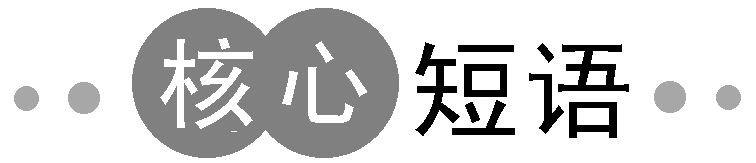 1.make a difference有影响，使不同
·He really had made a difference for these children.(教材P15)
他对这些孩子确实有很大影响。
►补全句子
①Only when we match our words with actions can we ________________________ in whatever we hope to accomplish.
只有言行一致我们才能对希望实现的任何事情有所帮助。
②It _____________________ me whether he comes here or not.
他来不来这里对我来说没有什么影响。
③Few people can __________________________ Jim  ____________ Jack，as they are twin brothers.
很少有人能够分清吉姆和杰克，因为他们两人是孪生兄弟。
make a difference
makes no difference to
and
tell the difference between
短语记牢
make some/no/little difference (to...)(对……)有些/没作用或影响
tell the difference between...and...区分……与……的差别
2.lead sb to do sth使某人做某事
·Later，Ryan’s experience led him to set up a foundation to encourage more people to help.(教材P15)
后来，瑞安的经历促使他成立了一个基金会，鼓励更多的人来帮助。
►单句语法填空
①I want to know what led you _______________(take) up acting as a career.
②The new evidence led to the high official _____________________(arrest).
to take
being arrested
►补全句子
③As we all know，success lies in hard work while laziness ___________________ failure.
众所周知，成功在于努力，而懒惰导致失败。
④With a guide ________________________，we arrived at the village where we found the local people  ________________________.
由一位向导带路，我们到达了那个小村庄。在那里，我们发现当地人过着幸福的生活。
leads to
leading the way
leading a happy life
短语记牢
lead to引起；导致；通向
lead sb to＋n.  带领某人去/进入……，使某人得出(观点)
lead a...life  过着……的生活
lead the way  引路，带路
3.turn out 结果是，证明是，生产，制造
·He also saw hundreds of delighted students who had turned out to welcome him.(教材P15)
他还看到成百上千兴高采烈的学生出来欢迎他。
►介副词填空
①He turned ____________ me for help，believing that I could lend him a hand.
②The lecturer turned ____________ his mobile phone，turned ____________ the microphone and began to make a speech.
③He turned ____________ my suggestion and  turned ____________ the business to his daughter.
④Hurry up，boys！I’m waiting for you to turn ____________ your homework.
⑤It didn’t rain，which turned ____________ to be a stroke of luck.
to
up
off
down
over
in
out
短语记牢
turn down 拒绝；关小；调低
turn in  上交；拐入
turn up  出现，到场；开大
turn over  翻身；移交；转变
turn off  关掉
turn to  转向；求助于
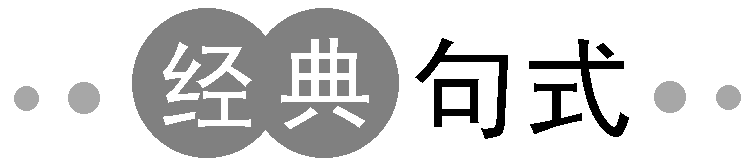 1.As a six-year-old Canadian schoolboy，Ryan had trouble believing the words spoken by his teacher that many people in developing African countries couldn’t get enough clean water.(教材P14)作为一名6岁的加拿大小学生，瑞安很难相信他的老师所说的非洲发展中国家的许多人得不到足够的清洁水的话。
【分析】 have trouble (in) doing sth做某事有困难。
【拓展】 表示“做某事有困难”还有如下结构：
have difficulty/trouble with sth
have trouble/problems/a hard time in doing sth
·I have some trouble in reading the letter，for his handwriting is very bad.
我读这封信很困难，因为他的书写很差。
·We had trouble with our neighbors over the noise that they were making.
我们因邻居制造的噪音而与他们闹纠纷。
【名师提醒】　(1)difficulty前可用some，any，no，little等词来修饰。
(2)在考查句型have difficulty (in) doing sth时，difficulty往往提前作为主句中的先行词，定语从句中谓语成为have doing形式。
单句语法填空
①Whenever we have trouble ____________ our studies，our teachers always help us patiently.
②You can’t imagine what great difficulty we have ever had ____________ (deal) with the problems.
补全句子
③With the boy leading the way，we ____________________________________.
由于有那个男孩领路，我们没费多大劲就找到了那所村庄。
with
dealing
had no trouble/difficulty finding the village
2.And why is the water so dirty that it makes them sick? (教材P14)
为什么水如此脏以至于会让他们生病？
【分析】 so...that...如此……以至于…… 。
【拓展】 so/such...that引导结果状语从句的用法：
(1)so...that...句型的基本结构：
so＋adj.＋a(n)＋n.(单数可数名词)＋that
so＋many/few/much/little (少)＋n.＋that
(2)such...that...句型的基本结构：
such＋a(n)＋adj.＋n.(单数可数名词)＋that
such＋adj.＋n.(复数可数名词/不可数名词)＋that
·Keeping a learning diary every day is so important that I would like to introduce it to you.
每天坚持写学习日记是如此重要，以至于我想把这种学习方法介绍给你们。
·There were so many books in the shop that he didn’t know which to buy.
书店里有那么多书，以至于他不知道该买哪些。
【名师提醒】　当so＋形容词/副词及such...放在句首时，主句要用部分倒装。
·Light travels so fast that we can hardly imagine its speed.
→So fast does light travel that we can hardly imagine its speed.
光速很快，我们几乎没法想像它的速度。
补全句子/一句多译
①It is  _________________________ everyone wants to go for a picnic.
天气这么好，每个人都想去野餐。
②He spoke ________________________ we could not clearly understand him.
他说得太快，使我们无法清楚地了解他的意思。
③大连是一个如此吸引人的地方以至于每年都有很多游客来观光旅游。
→Dalian is _____________________________ lots of tourists visit the city every year.
→Dalian is _____________________________ lots of tourists visit the city every year.
such good weather that
so rapidly that
such an attractive place that
so attractive a place that
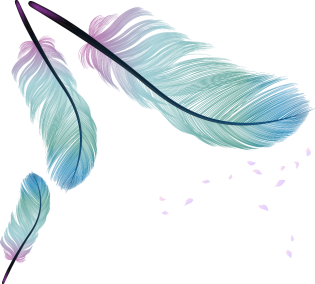